Окружность 5 класс
1
1.  Отметьте в тетради точку  и назовите её буквой О.
2. Возьмите циркуль , раздвиньте «ножки»  циркуля  на расстояние 3 см.
О
3. Поставьте иголку циркуля в точку О, а другой «ножкой» циркуля проведите замкнутую линию.
2
Окружность – это замкнутая линия, состоящая из точек, которые одинаково удалены от центра.
О
3
М
Точка О –называется центром окружности
Отметим на окружности две точки А и М.
r
Соединим точки О и М, О и А.
О
Отрезки ОА и ОМ – называются радиусами окружности.
r
Радиус обозначается 
латинской буквой r.
А
Радиус окружности – это отрезок, который соединяет центр окружности и точку на окружности.
4
Постройте в тетради две окружности с радиусом 2 см. Закрасьте внутреннюю область одной окружности.
O
O
Круг
Окружность
ОКРУЖНОСТЬ – геометрическая фигура, состоящая из всех точек, расположенных на одинаковом расстоянии центра окружности.
КРУГ – геометрическая фигура, состоящая из всех точек плоскости, находящихся внутри окружности (включая саму окружность).
5
Какие предметы имеют форму круга, а какие имеют форму окружности?
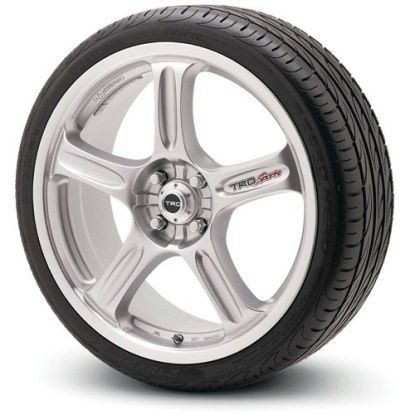 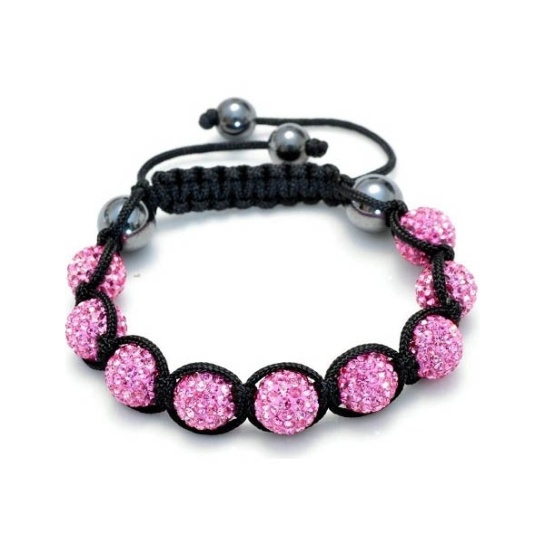 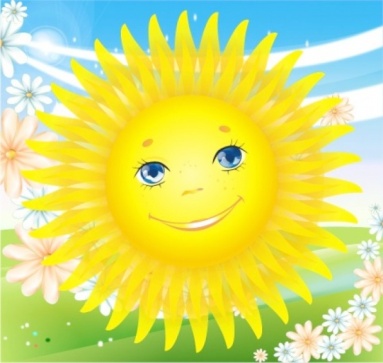 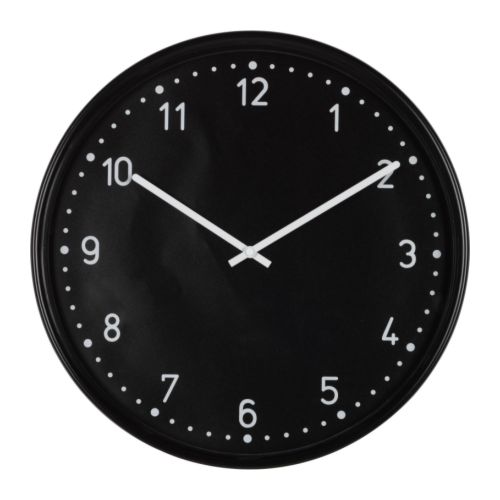 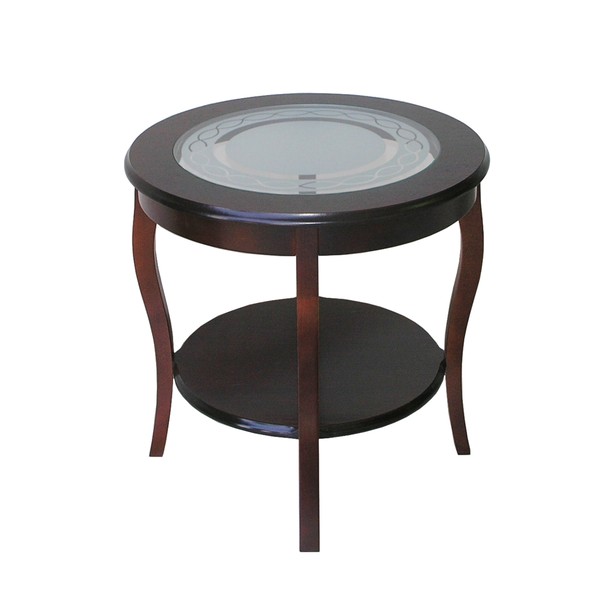 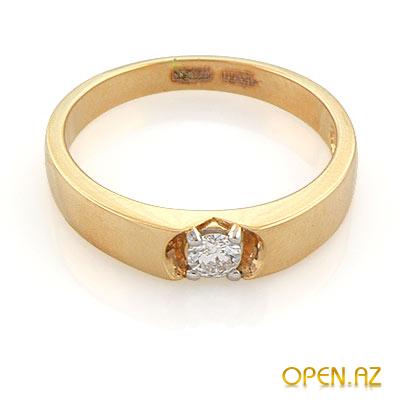 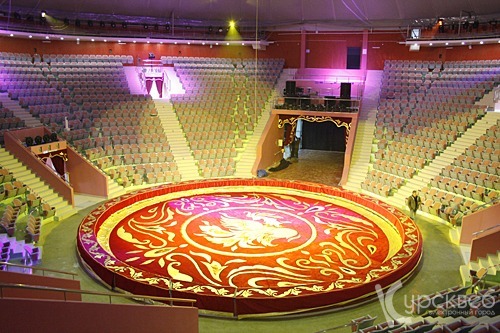 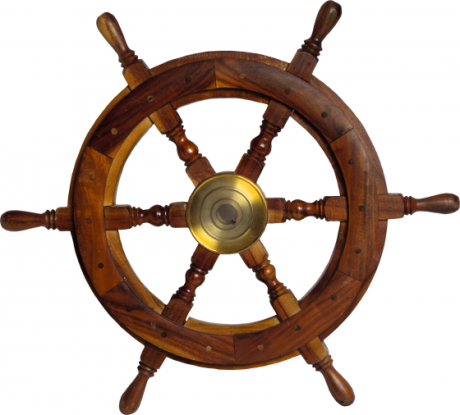 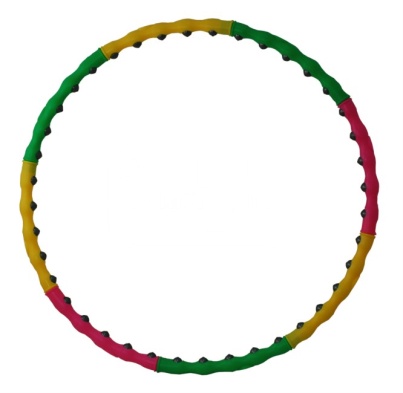 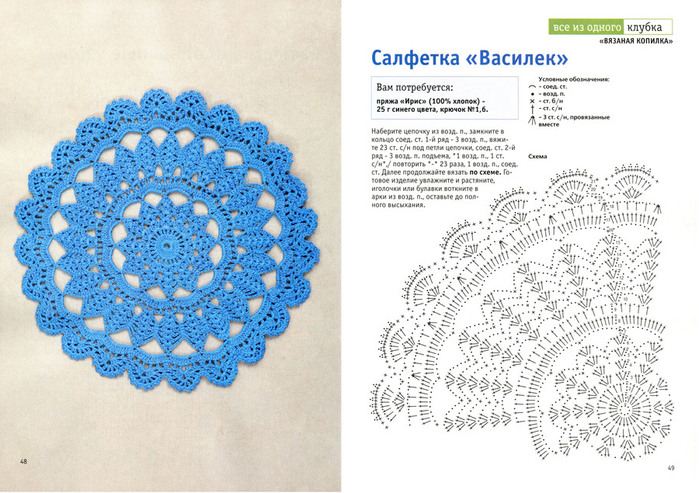 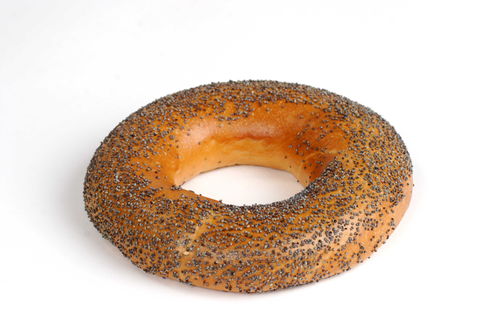 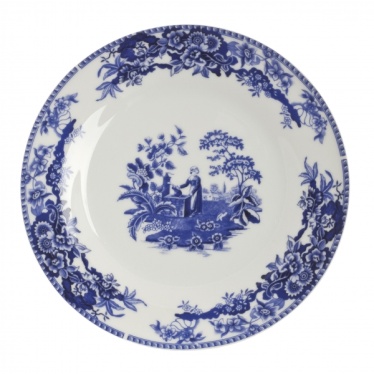 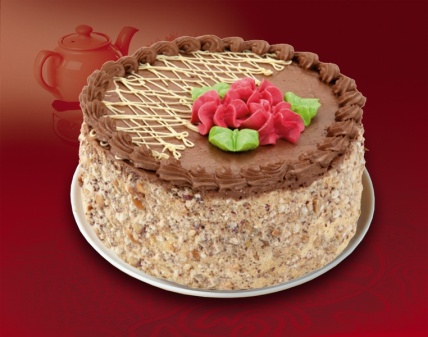 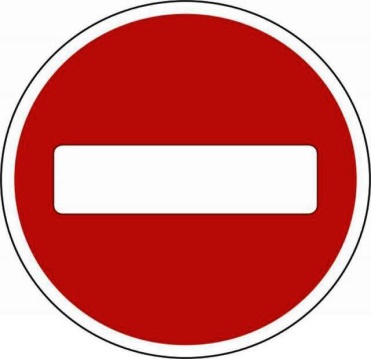 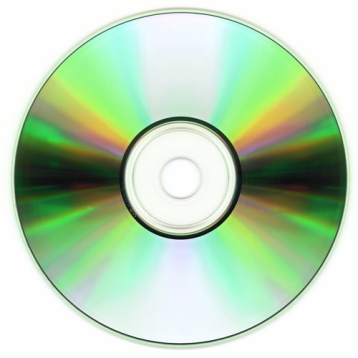 6
Продлите отрезок АО до пересечения с окружностью.
М
К
Обозначьте точку пересечения  буквой К.
Отрезок  АК – называется диаметром окружности.
О
Диаметр обозначается латинской буквой d.
d
А
Диаметр окружности – это отрезок, соединяющий две точки на окружности и проходящий через её центр.
7
М
К
Соедините точки 
М и К, А и М.
Отрезки МК и АМ называются хордами окружности.
О
А
Хорда – это отрезок, соединяющий две точки на окружности.
8
С
Назовите все радиусы, диаметры и хорды окружности.
В
D
O
А
E
L
F
K
9
Нарисуйте окружность с центром в точке О.
Отметьте на окружности две точки А и В.
О
Точки А и В разделили окружность на две части, которые называются дугами окружности.
А
В
Дуга окружности – это часть окружности 
между точками А и В.
10
С
Назовите все дуги на окружности:
O
А
М
Р
K
11
B
C
K
Назовите точки, 
лежащие на окружности.
A
D
X
Назовите точки, 
не лежащие на окружности.
T
О
E
L
Y
Назовите точки, 
лежащие на круге.
N
Z
F
P
S
M
12
Тест
Вариант 2
А1. Как называется отрезок АВ на чертеже №2?
1)  хорда окружности
2)  диаметр окружности
3)  радиус окружности

А2. Выберите верное предложение высказывания:
Диаметр окружности – это отрезок, который…
1)  соединяет две любые точки окружности
2)  соединяет центр окружности с любой точкой окружности
3)  соединяет две точки окружности и проходит через центр окружности

А3. Может ли окружность иметь два радиуса разной длины?
1)  может
2)  не может
3)  затрудняюсь ответить
Вариант 1
А1. Как называется отрезок АВ на чертеже №1?
1)  диаметр окружности
2)  радиус окружности
3)  хорда окружности

А2. Выберите верное продолжение высказывания: 
Радиус окружности – это отрезок, который…
1)  соединяет две любые точки окружности
2)  соединяет центр окружности с любой точкой окружности
3)  соединяет две точки окружности и проходит через центр окружности

А3. Может ли окружность имеет два диаметра разной длины?
1)  может
2)   не может
3)  затрудняют ответить
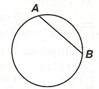 1
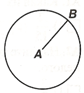 2
13
Молодцы!
14